Фото-отчёт 
«Вместе с малышами»
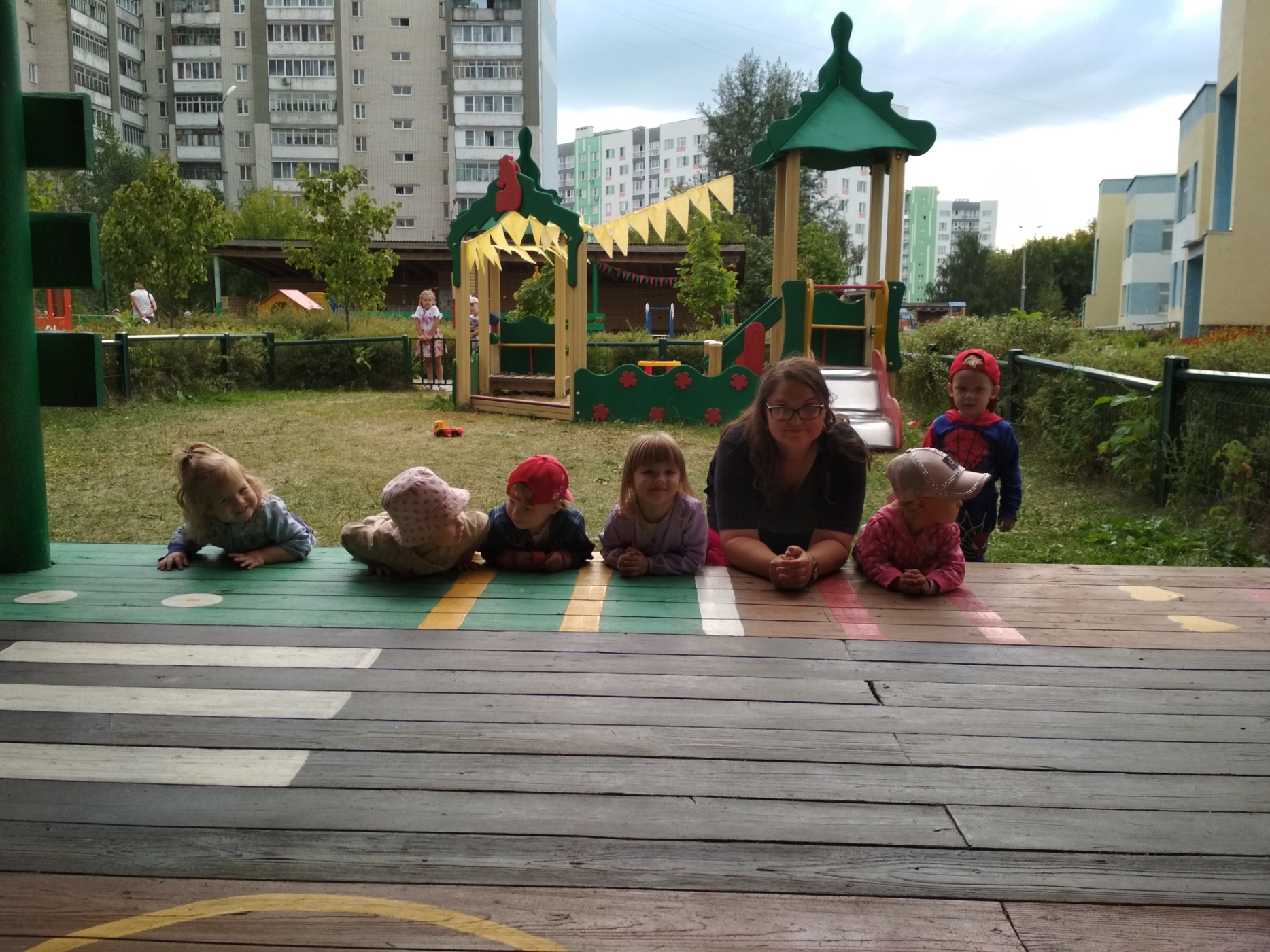 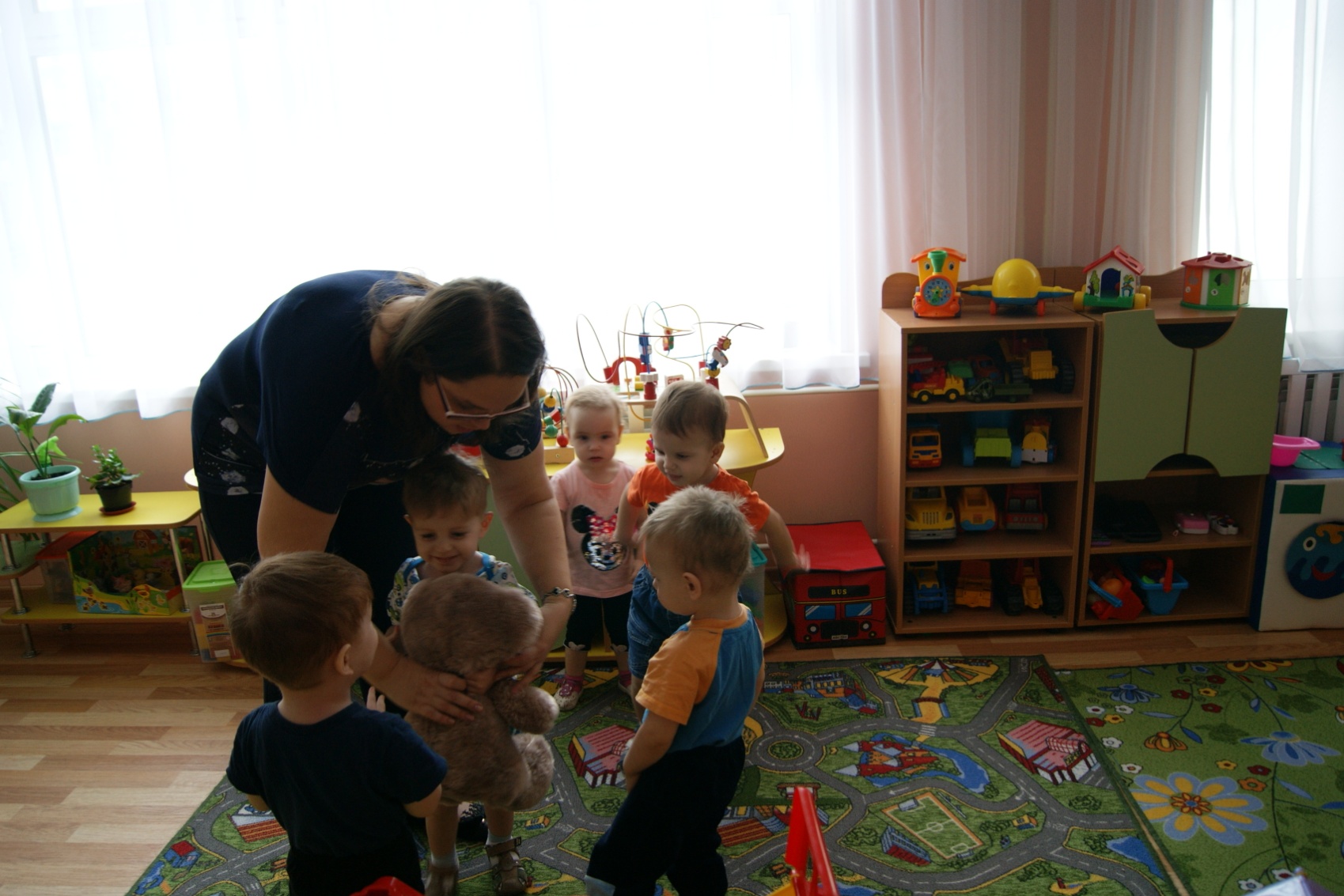 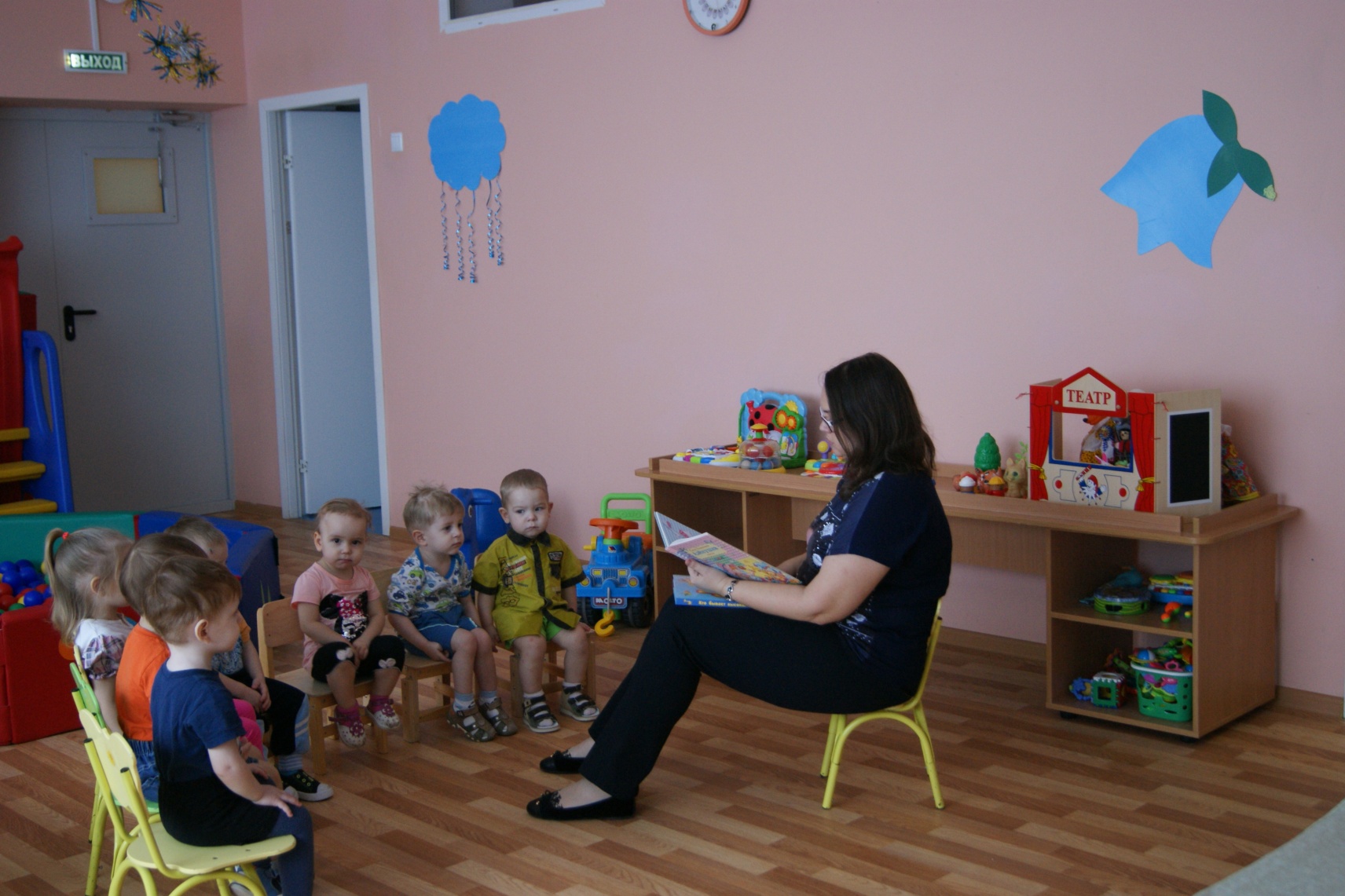 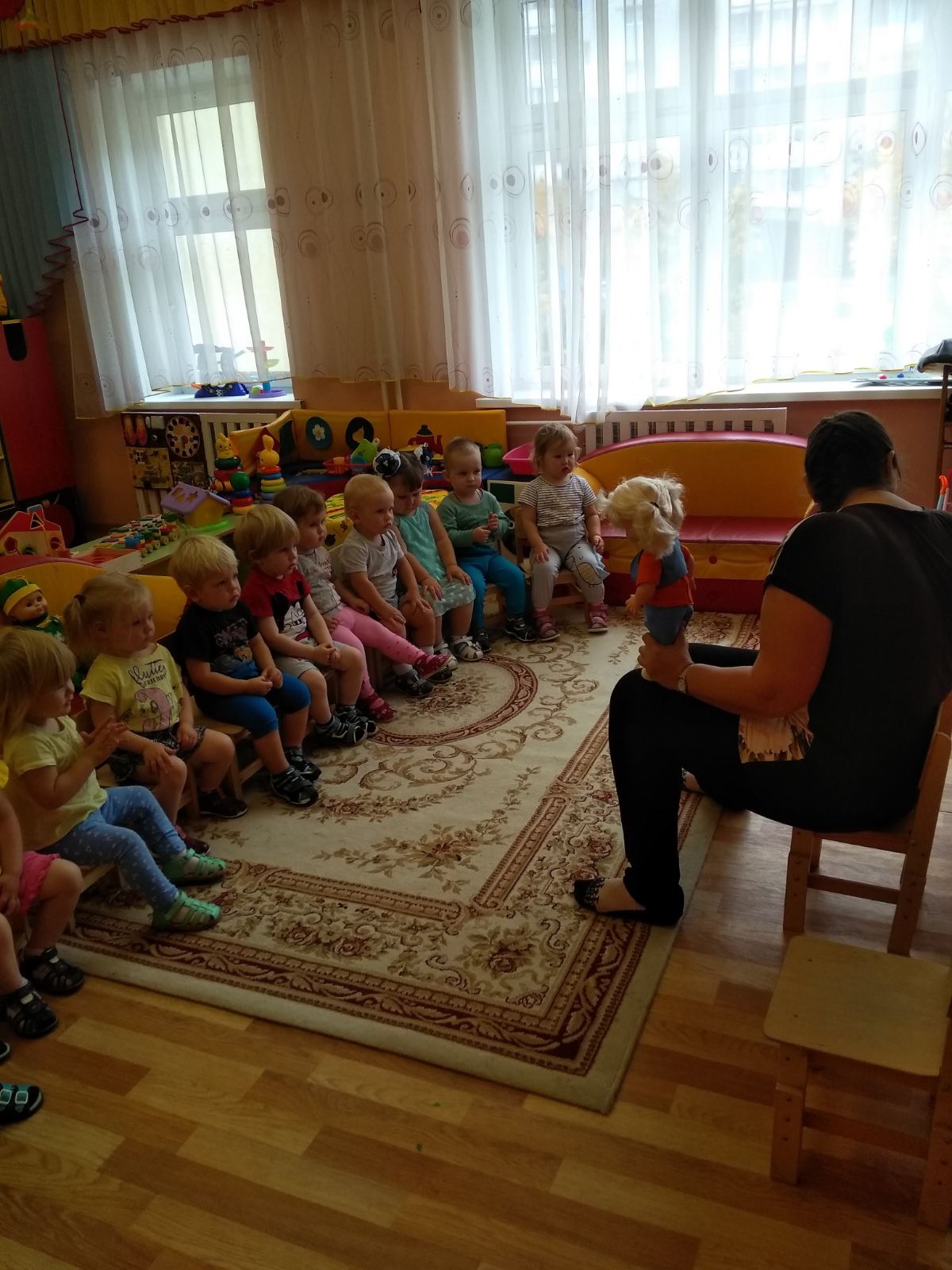 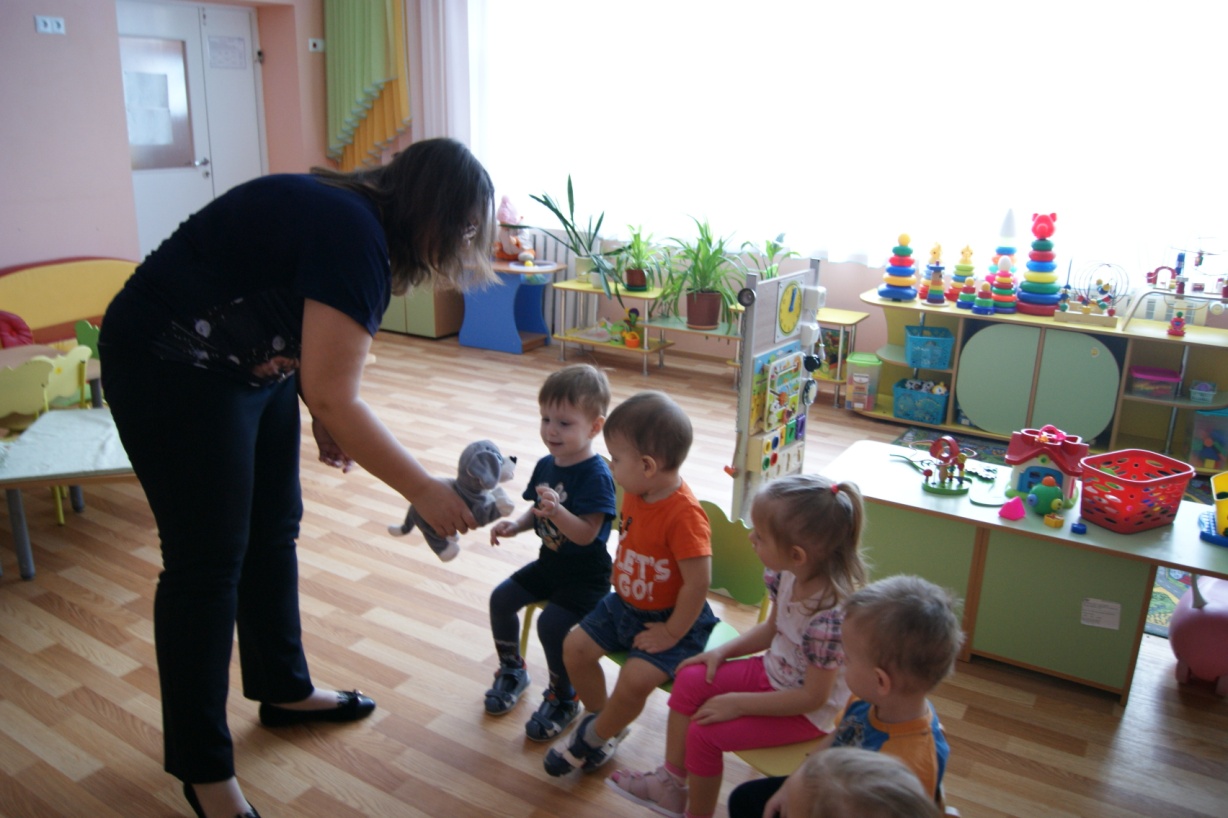 Образовательная деятельность –познавательное, речевое развитие
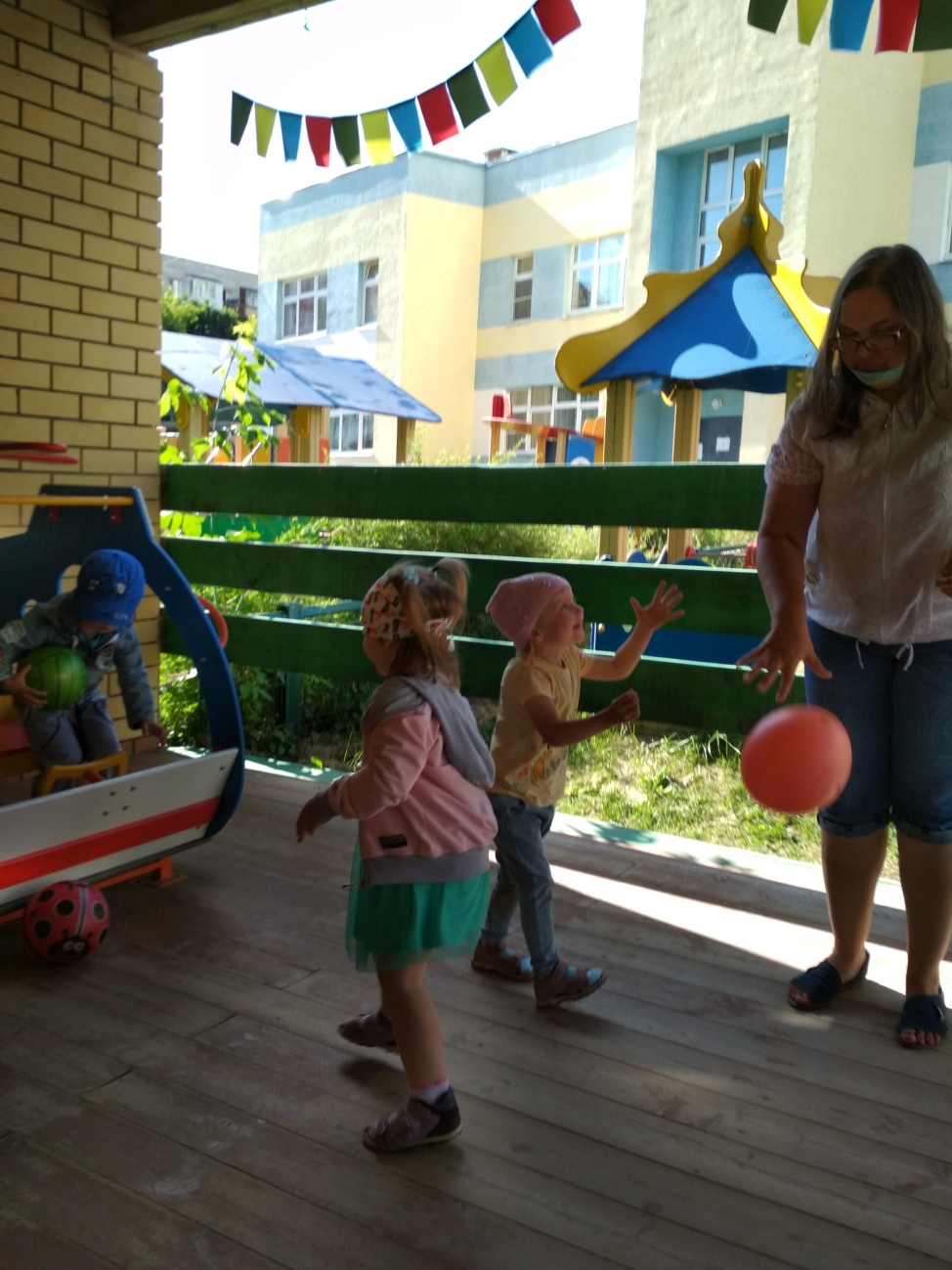 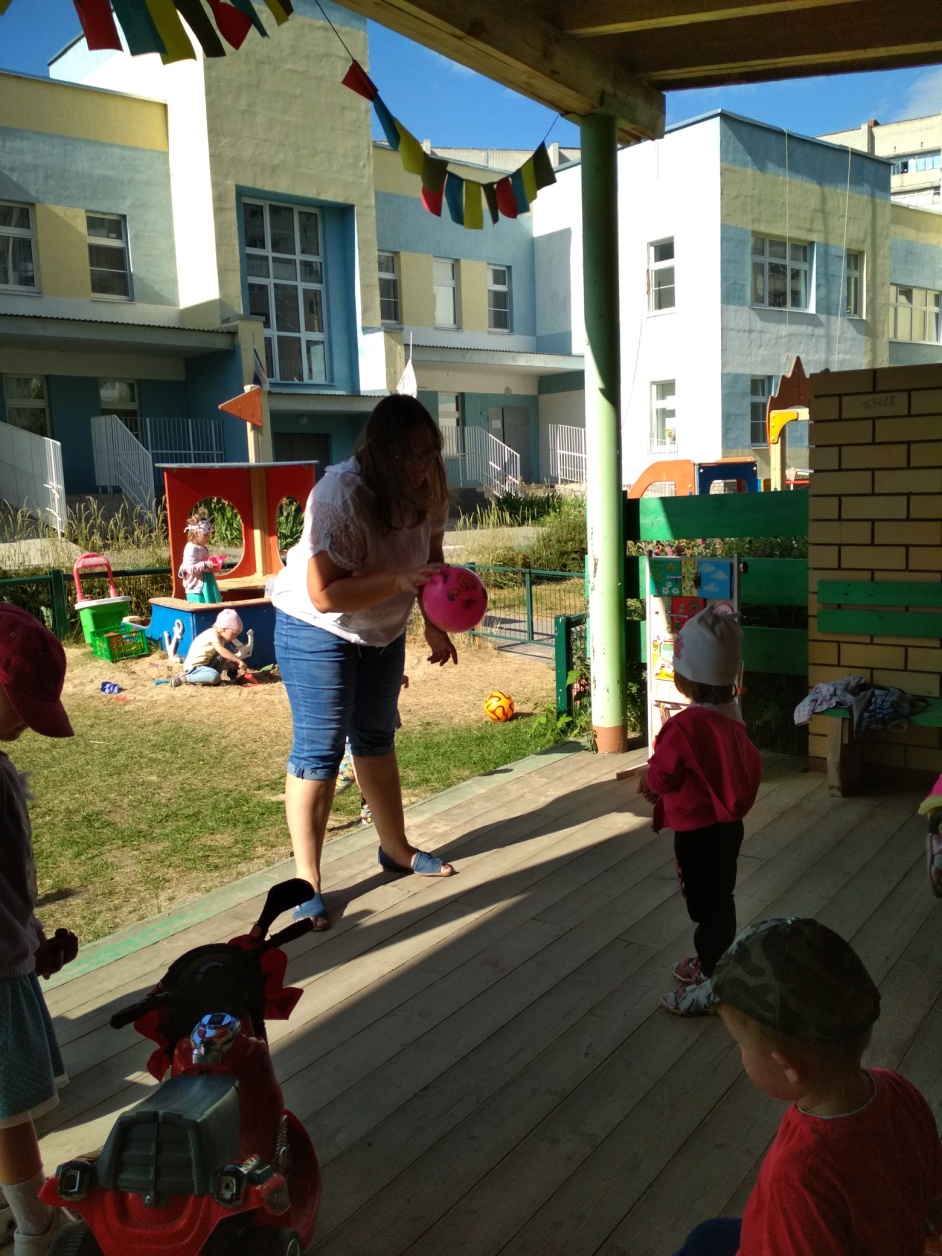 На прогулке в любую погоду
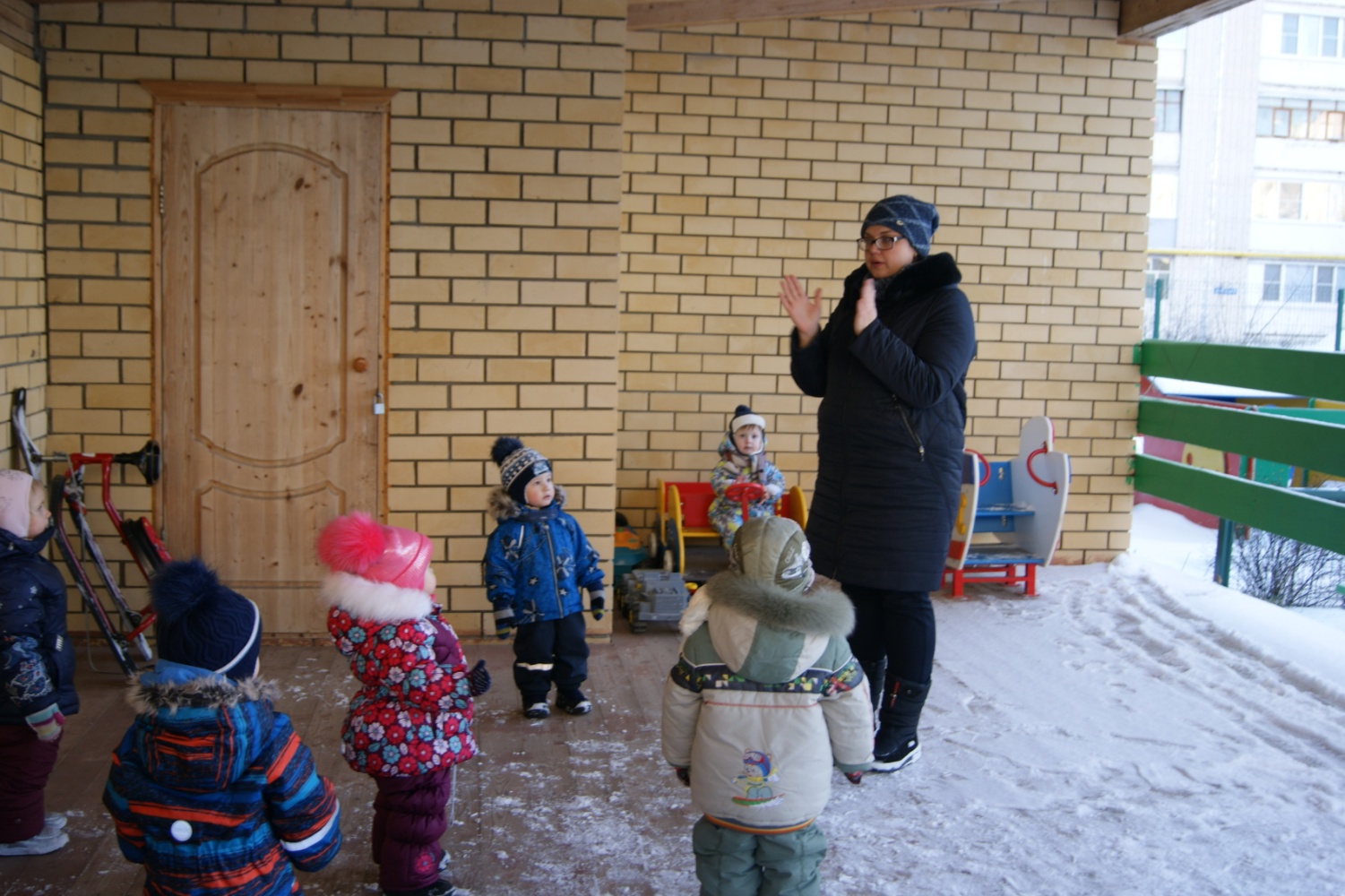 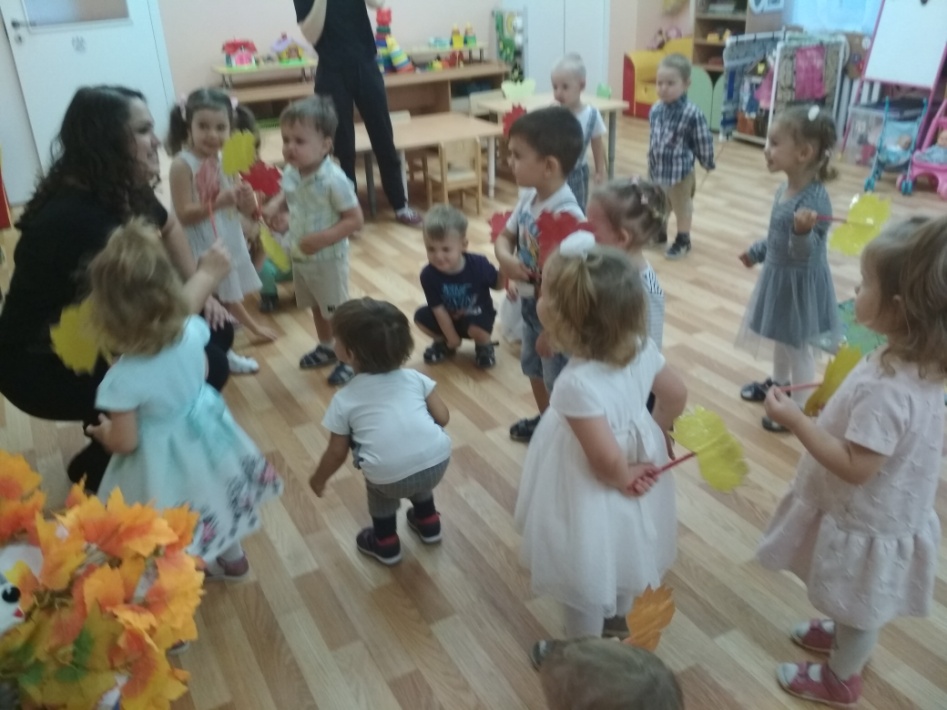 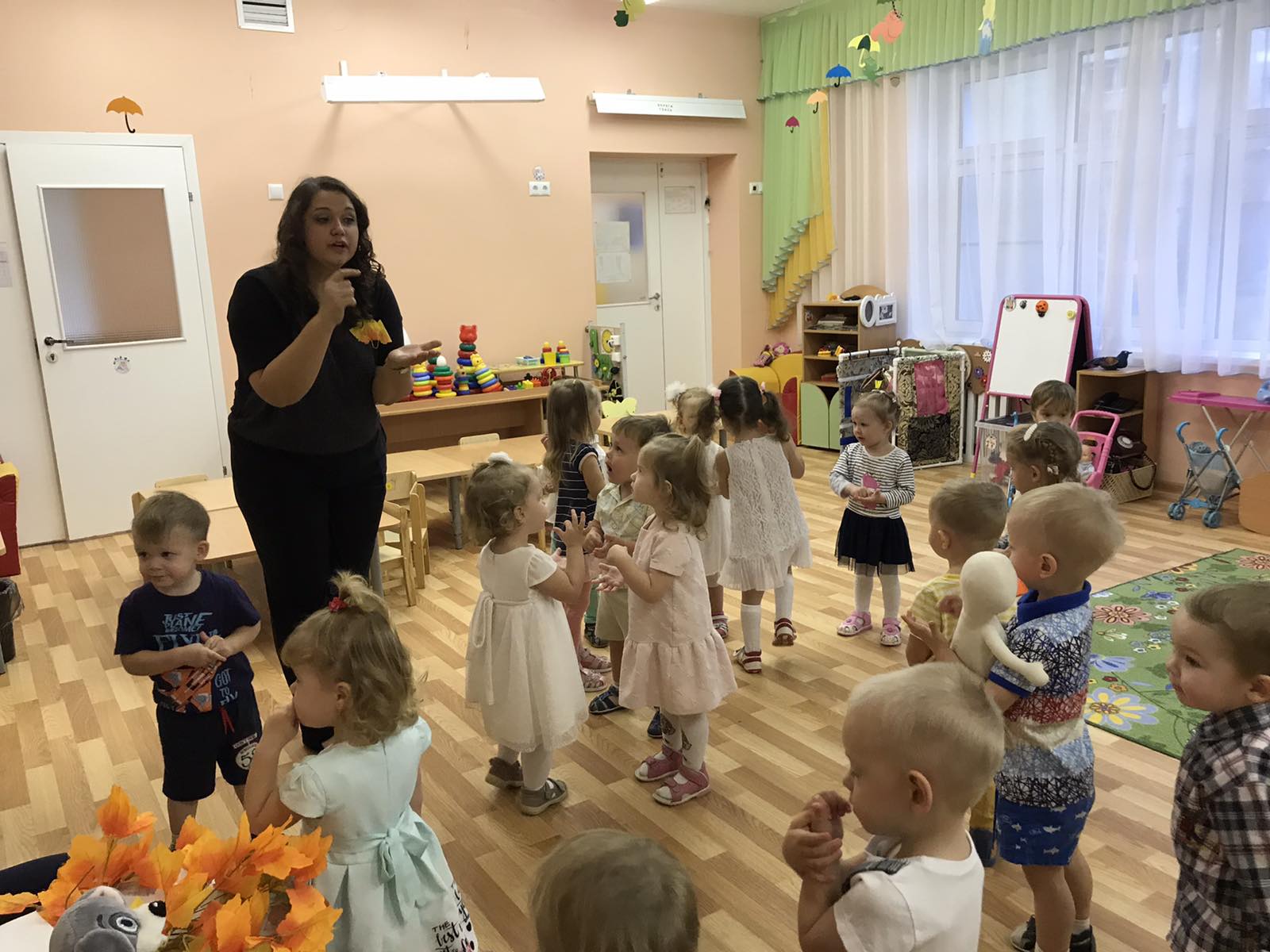 Осенний утренник 2020г.
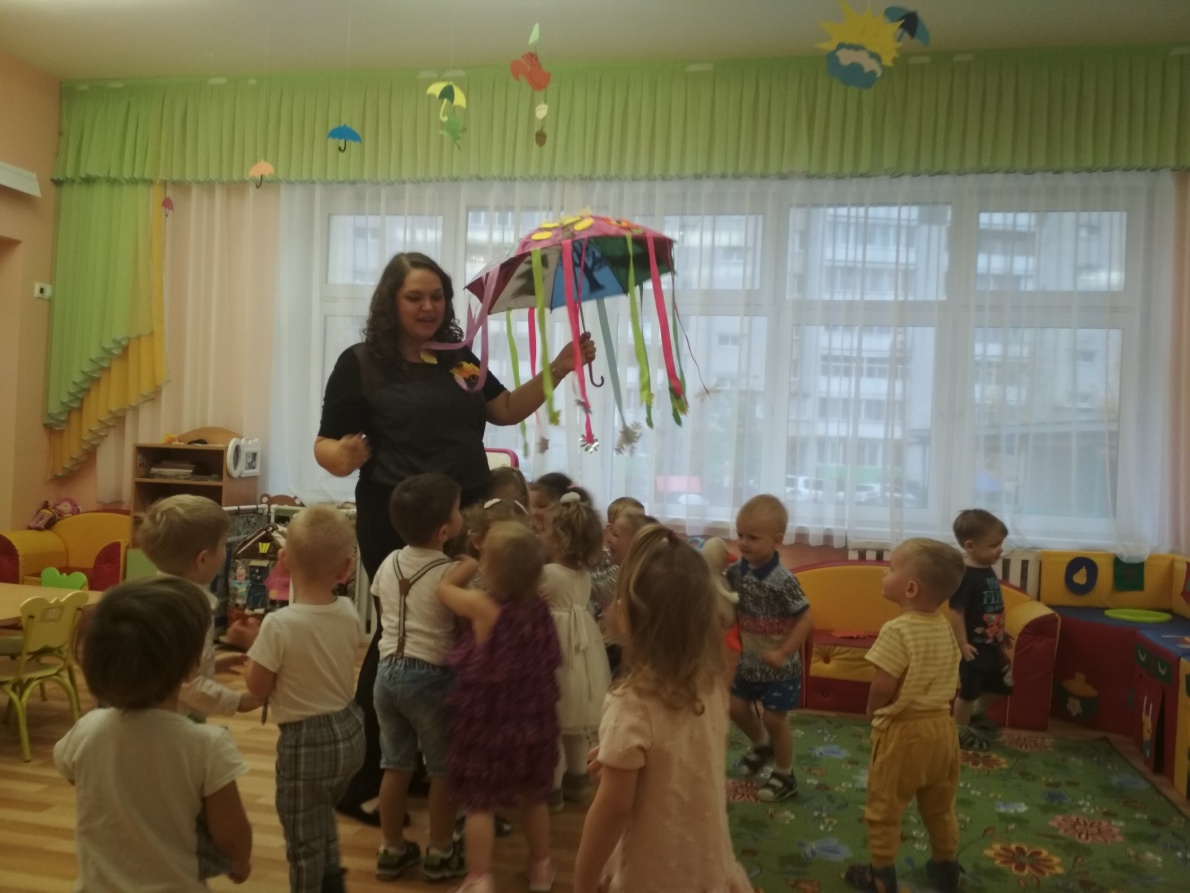 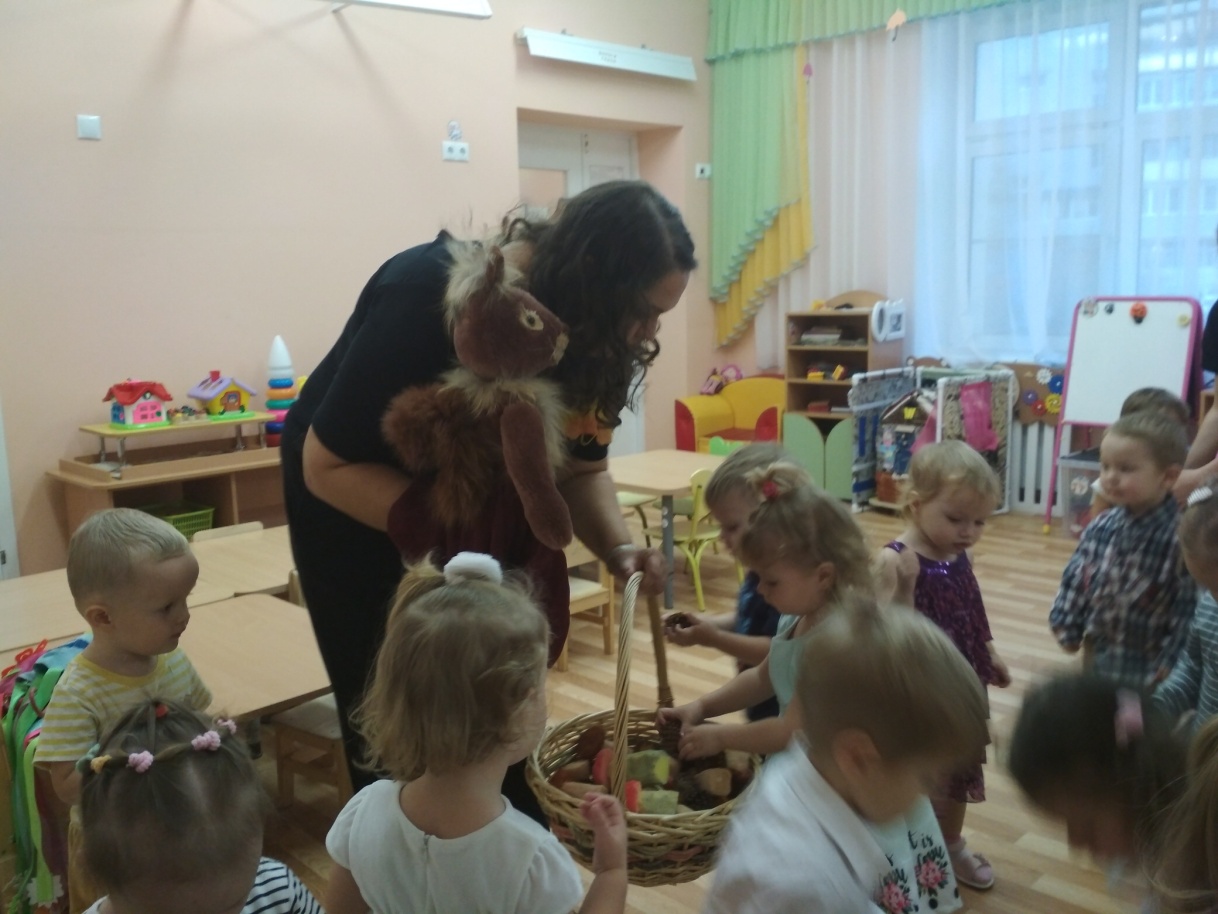 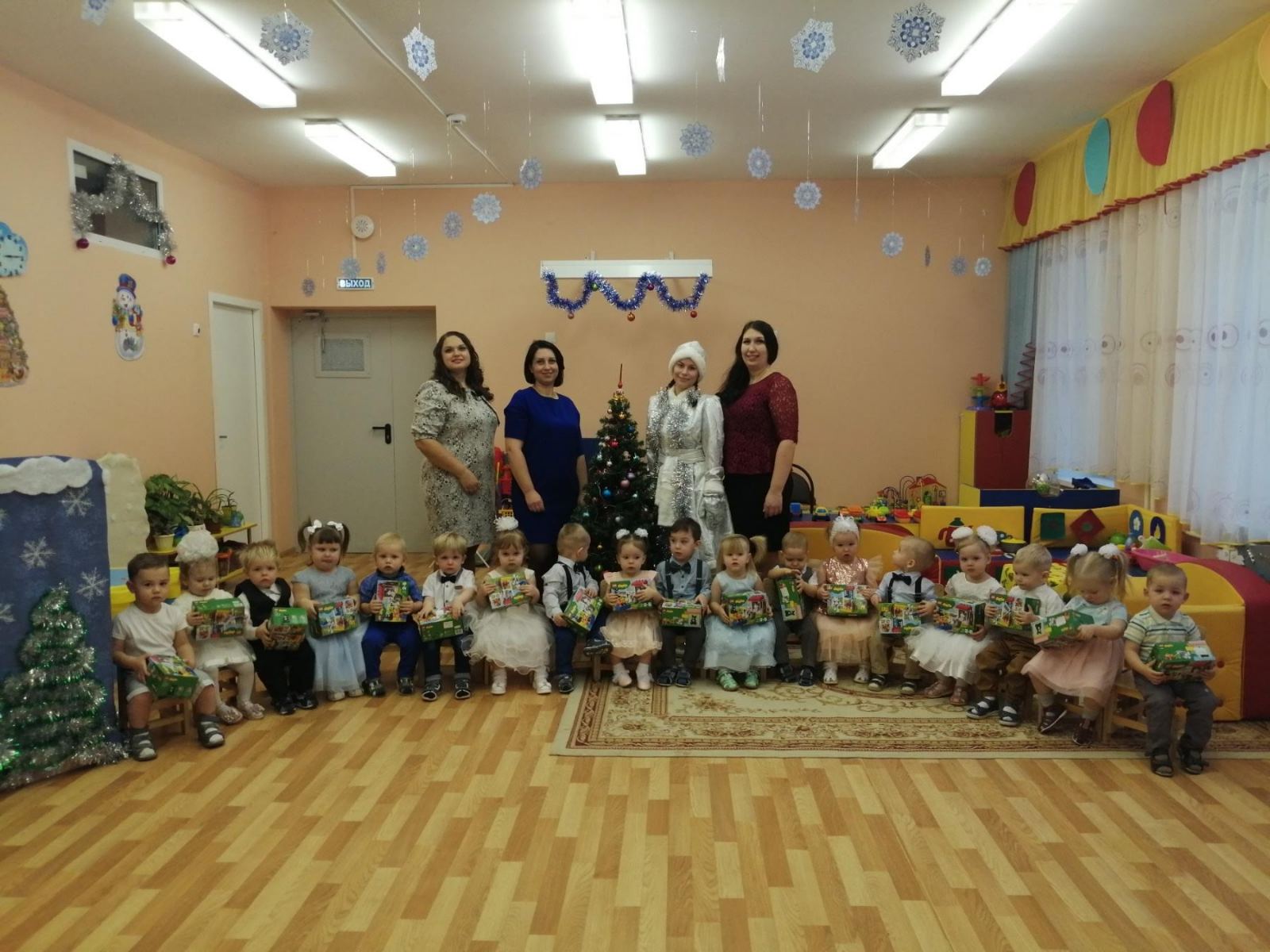 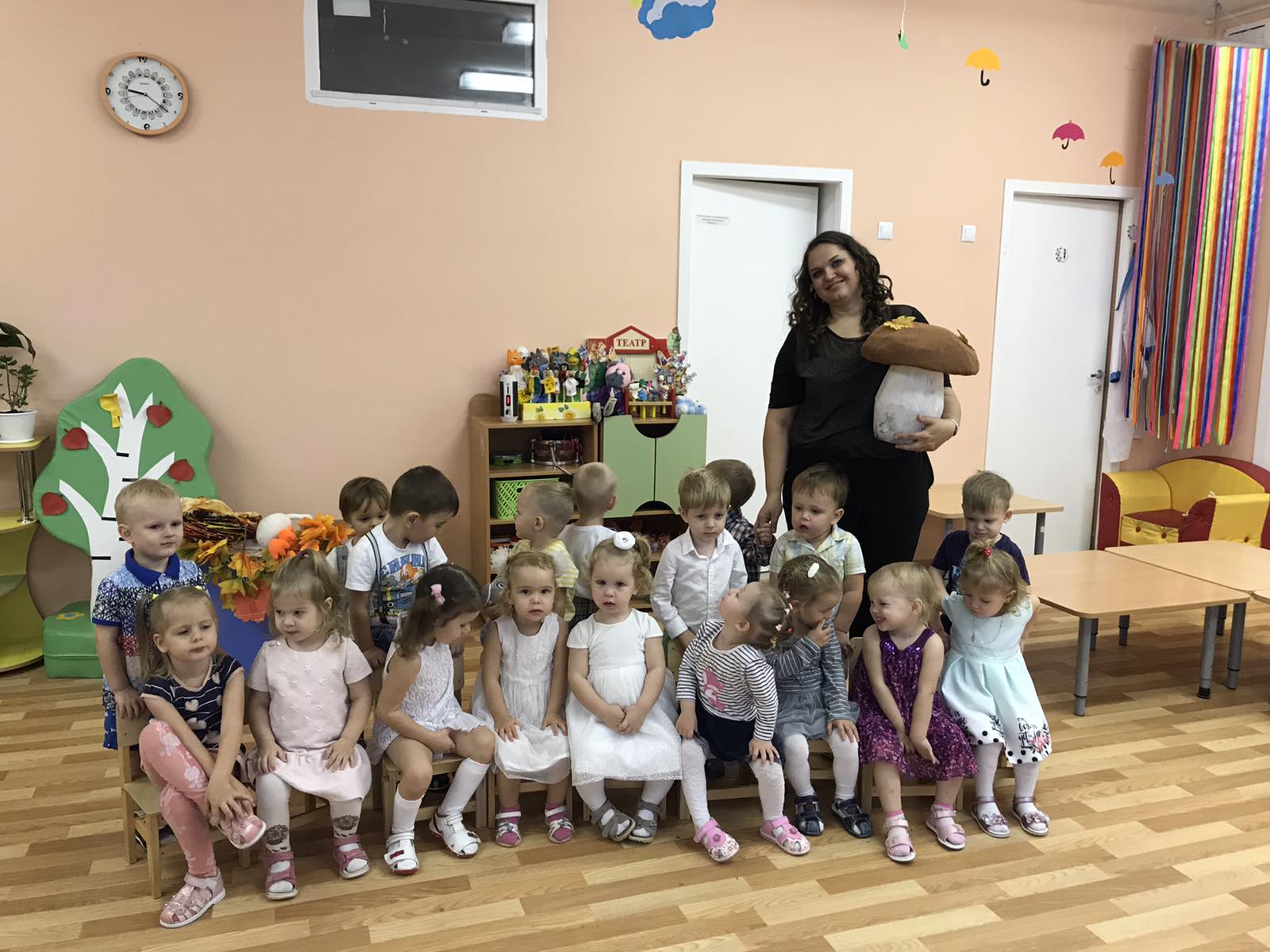 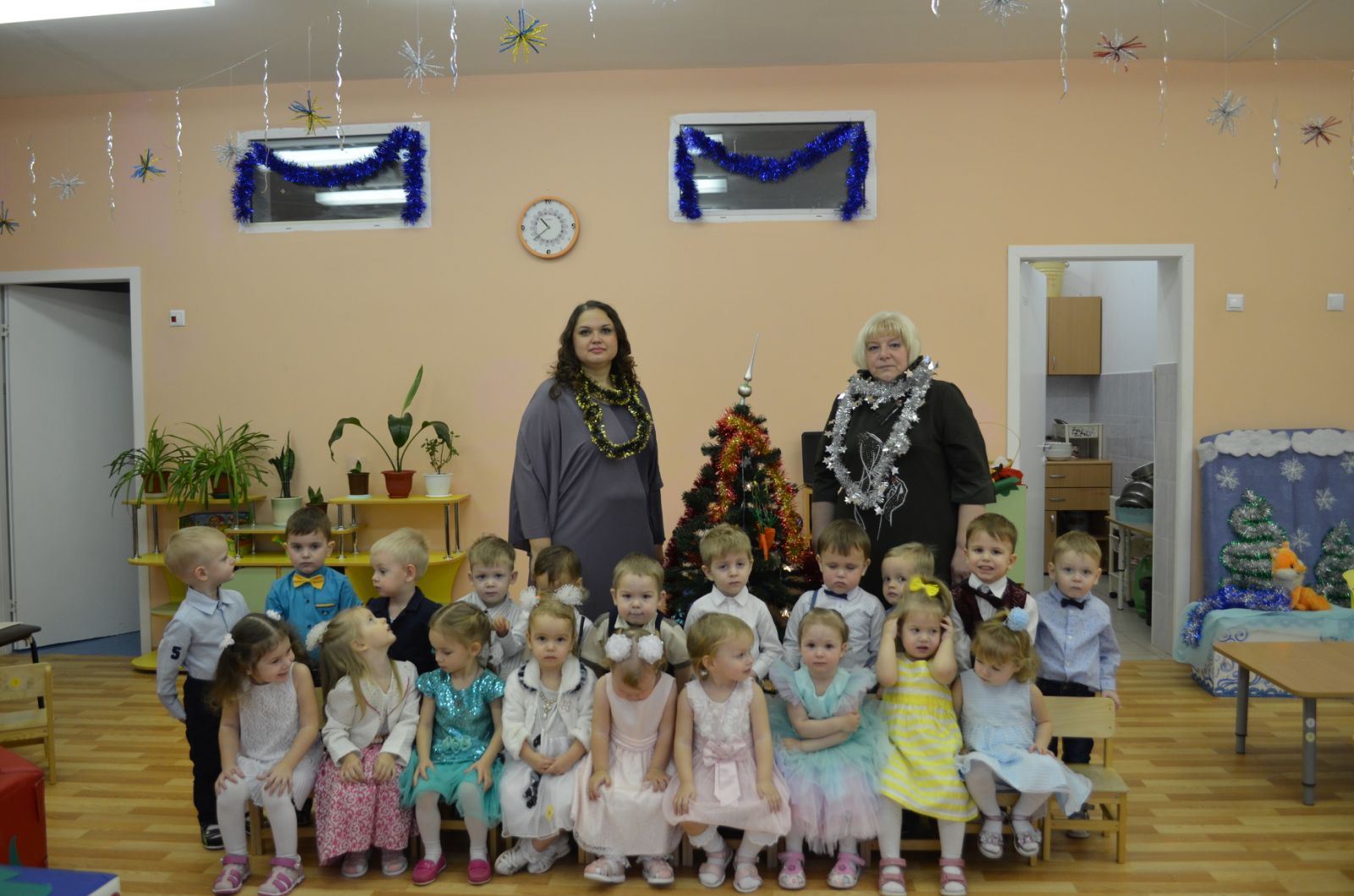 Новогодние утренники 2020г.